Corporate Overview
Vectrae Infotech Pvt. Ltd
Dinesh Kumar, Managing Director
[Speaker Notes: www.Vectrae.com]
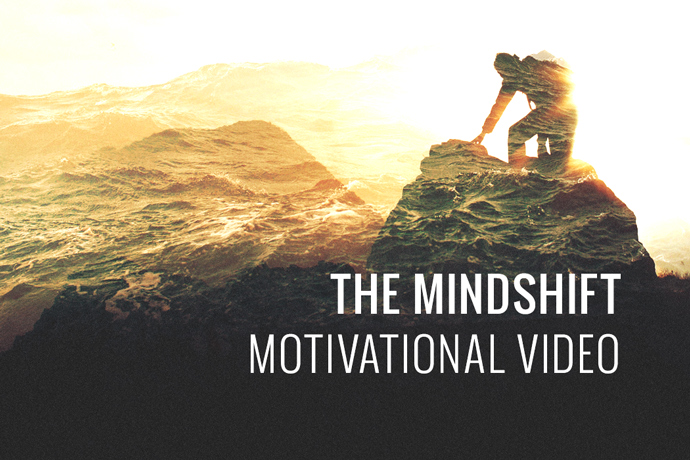 Inspirations…
[Speaker Notes: www.Vectrae.com]
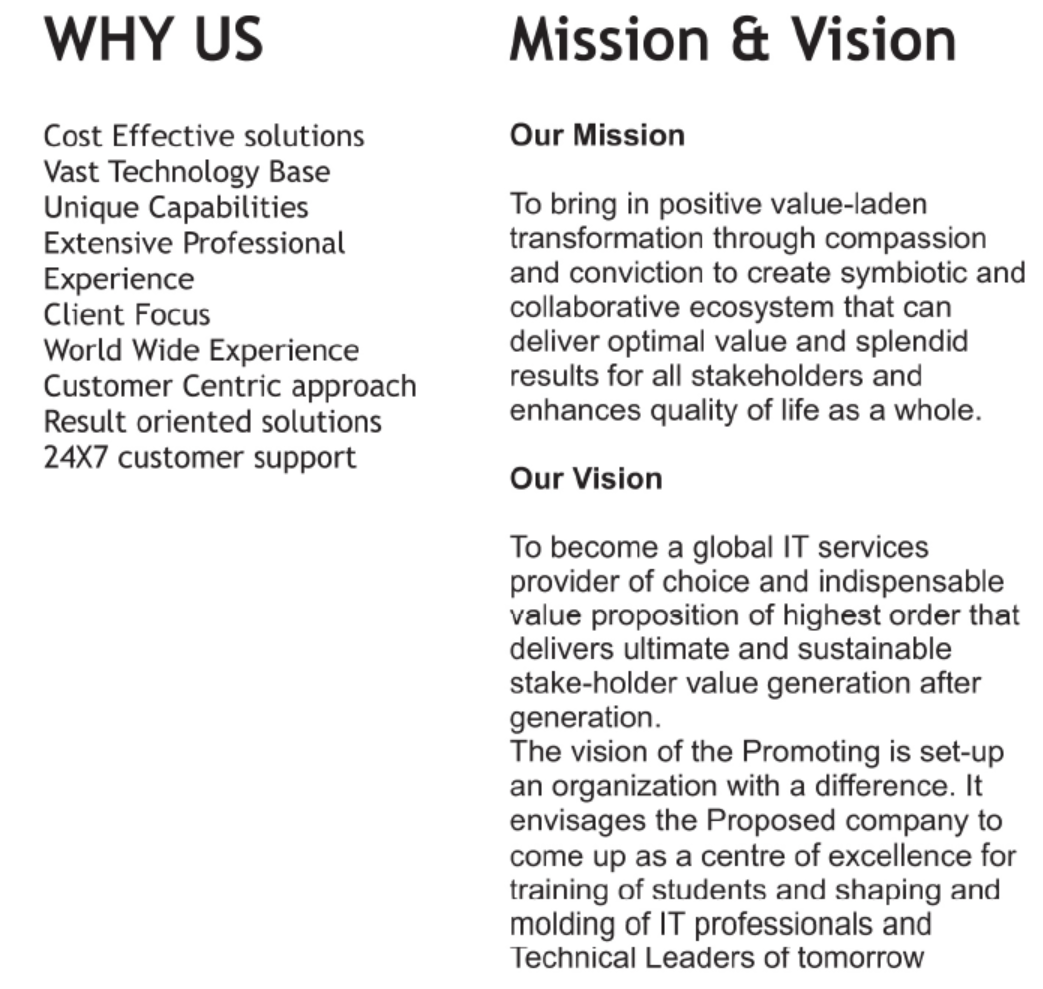 About Us
[Speaker Notes: www.Vectrae.com]
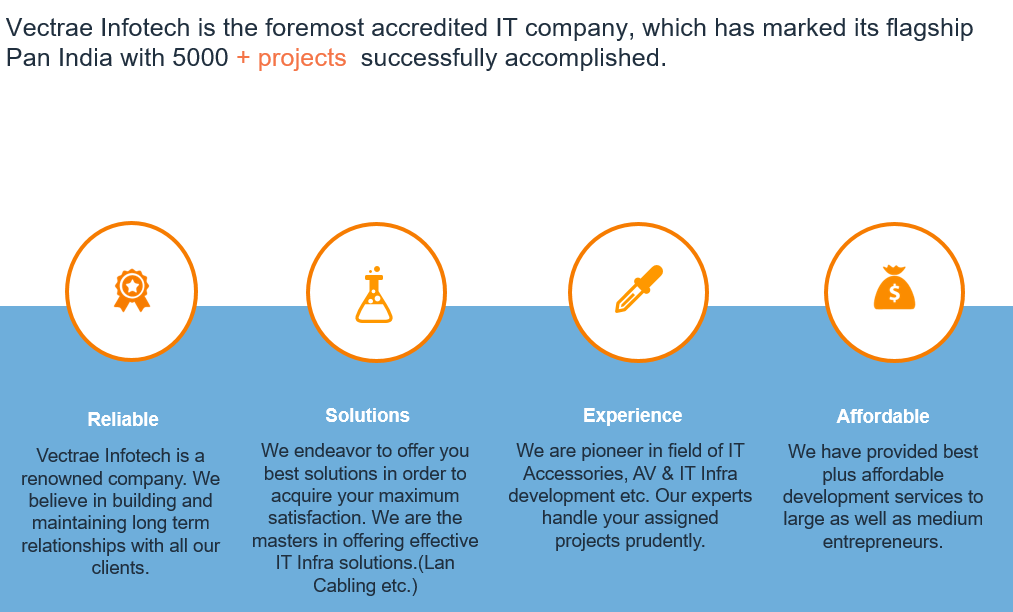 [Speaker Notes: www.Vectrae.com]
Participate  
Modernizing India
Bridge the Digital
Divide
Innovate
Priorities
Our 
Approach
Transformative Technologies
Supporting for growth of
Startup India & Digital India
[Speaker Notes: www.Vectrae.com]
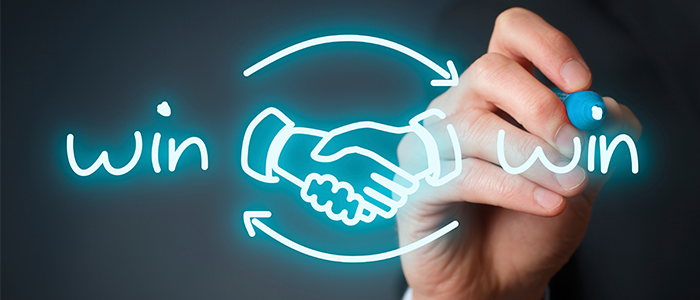 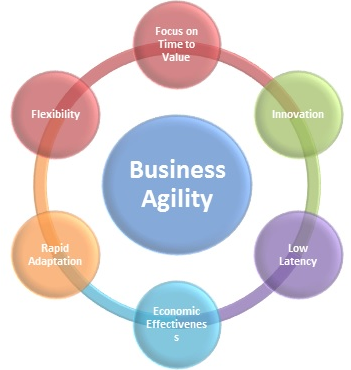 Our Business Values
[Speaker Notes: www.Vectrae.com]
IT 
Hardware & IT Accessories
AMC
Offerings
Networking
Focus Areas
Mobility
Onsite IT   Support
Infrastructure
Solutions
[Speaker Notes: www.Vectrae.com]
End To End Solutions
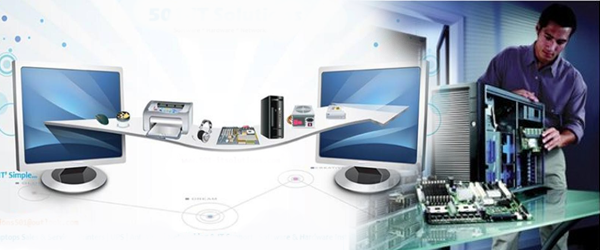 Infrastructure Solutions
Desktops, Laptops, Printers, Scanners, Tablet, LFD, VDI, Projectors & IT Peripherals.

Servers & Storage - Tower, Rack, Blade, NAS & SAN Storage.

Networking : Structure Cabling, Wireless Setup.

Power Solution - Online & Offline UPS, Inverter & Battery Bank.

Video Conferencing- All Board Room and Huddle Room Solutions.

Security & Surveillance.

Warehousing & Asset Management Solutions.
[Speaker Notes: www.Vectrae.com]
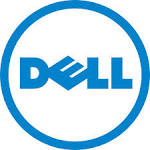 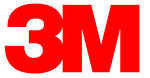 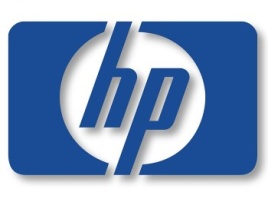 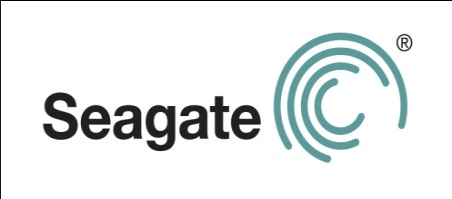 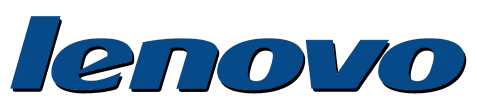 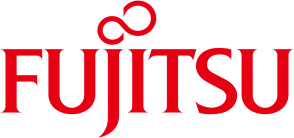 Our Technology Partners
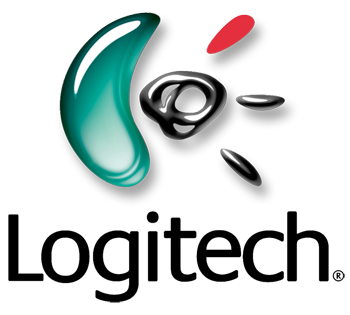 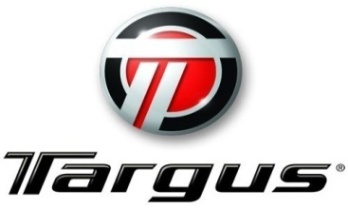 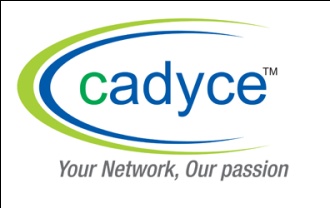 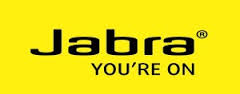 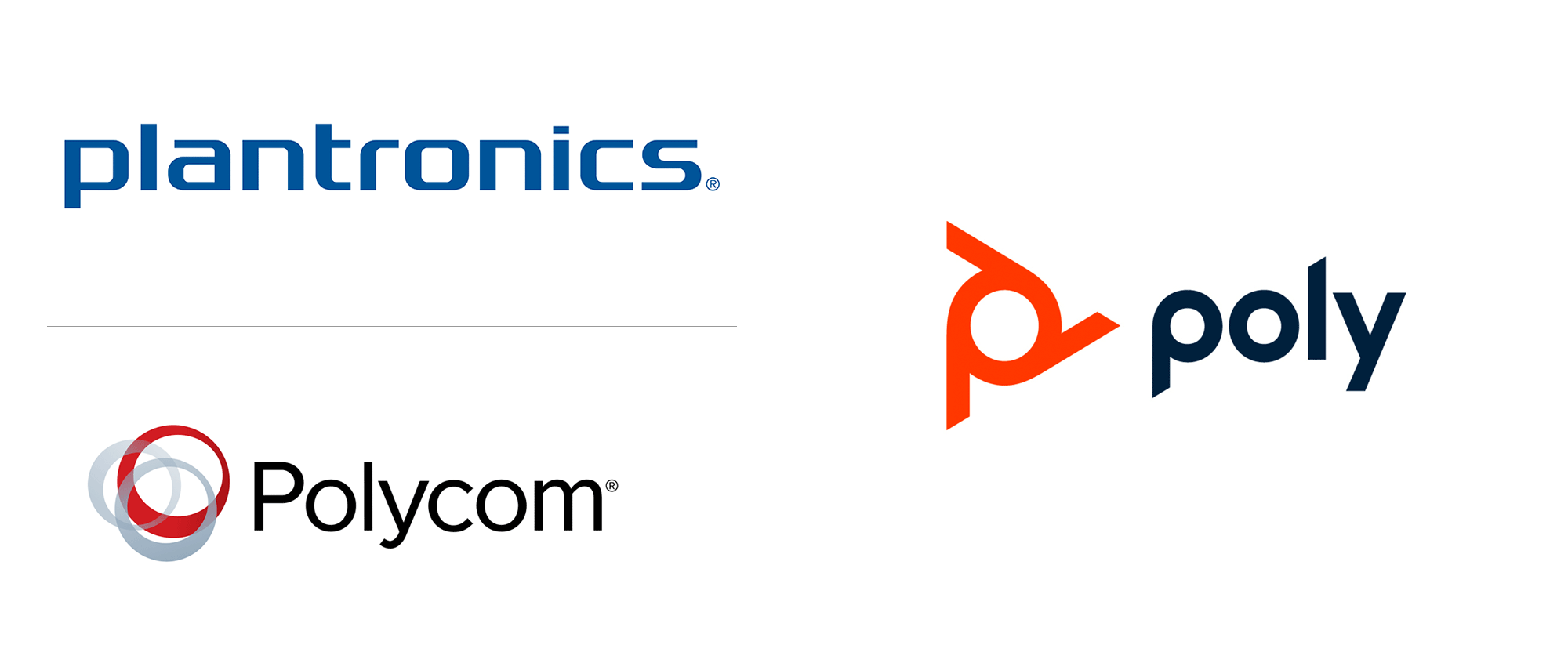 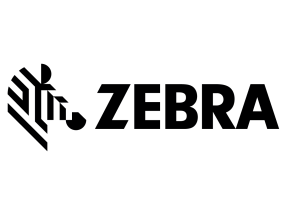 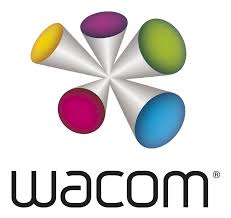 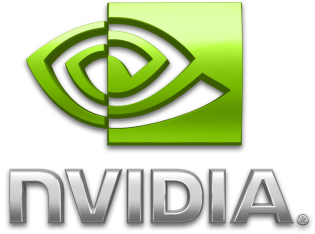 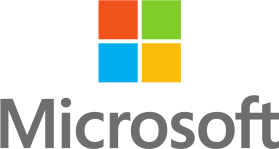 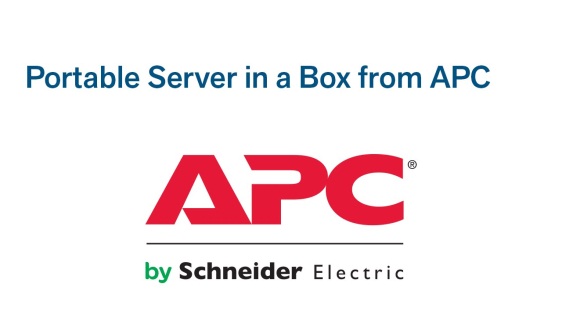 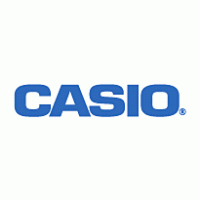 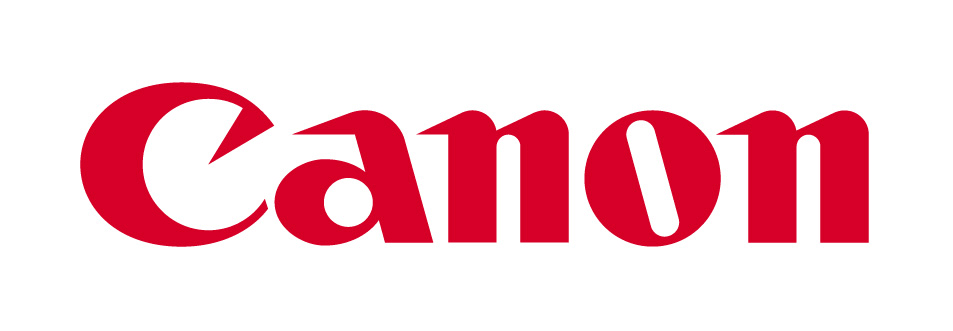 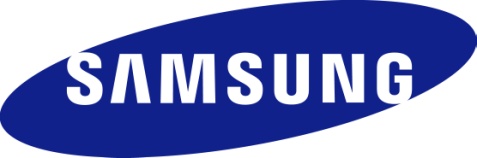 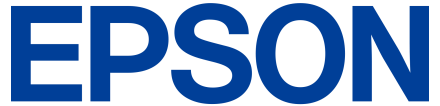 [Speaker Notes: www.Vectrae.com]
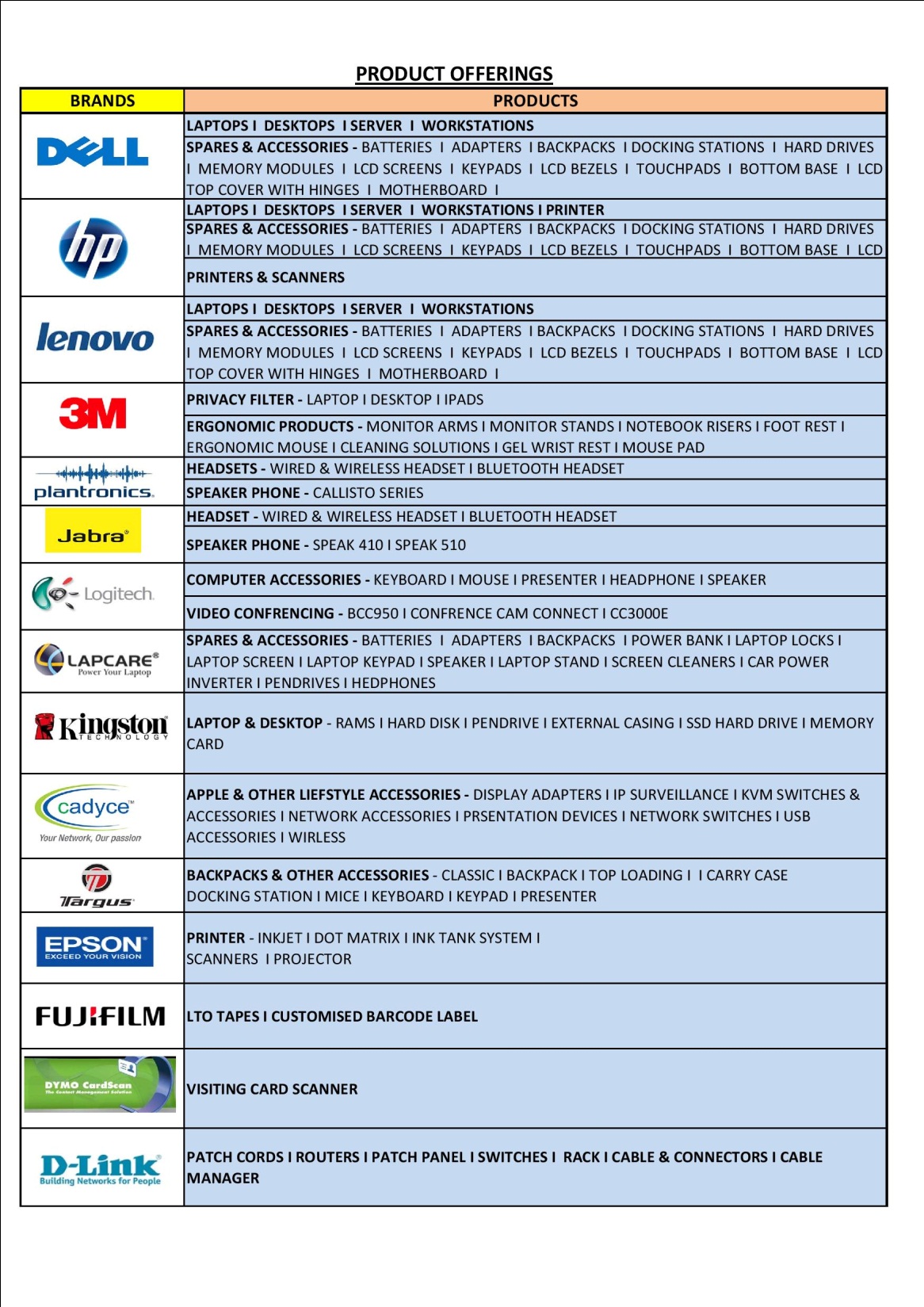 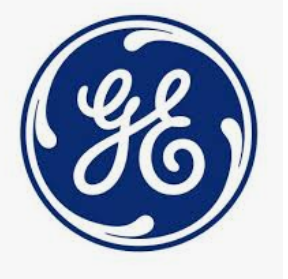 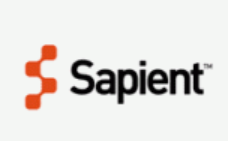 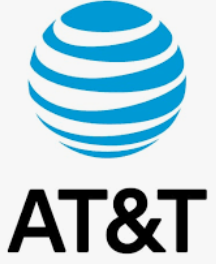 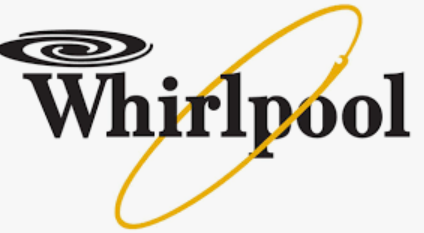 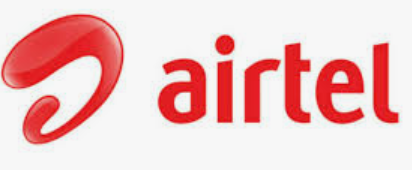 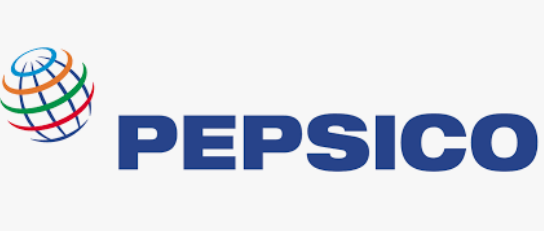 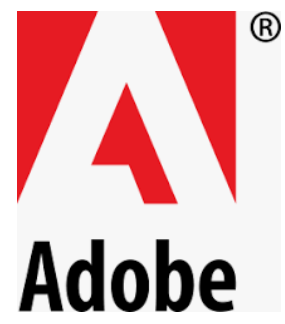 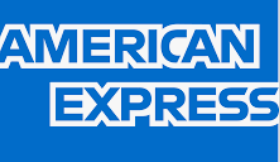 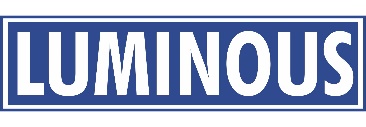 Our iconic Customers
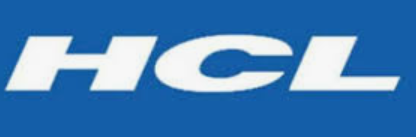 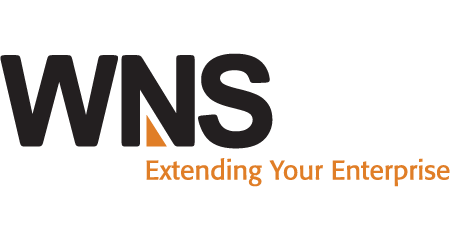 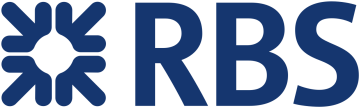 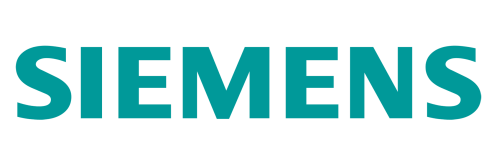 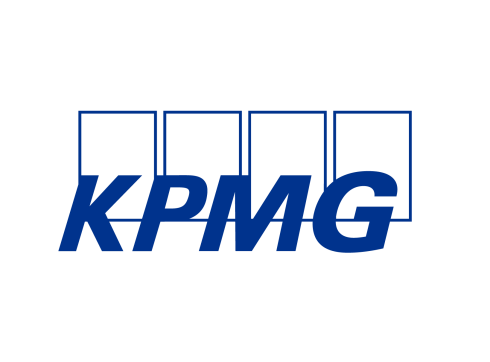 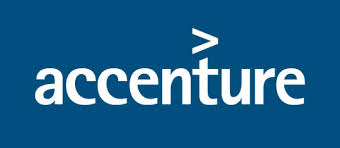 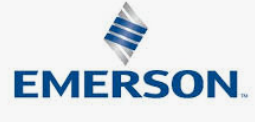 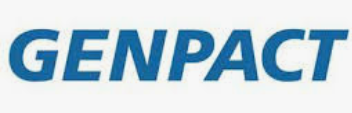 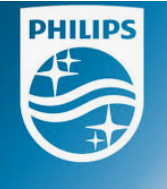 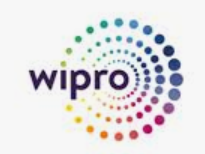 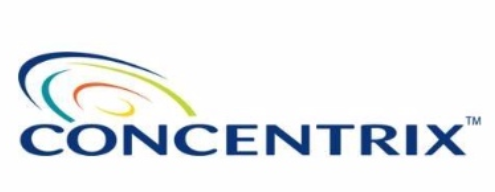 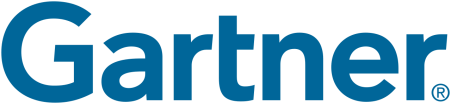 [Speaker Notes: www.Vectrae.com]
Goal
Team, Innovate
 and Excel
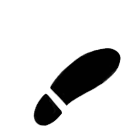 Enabling Clients 
Success
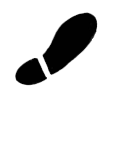 Why Vectrae
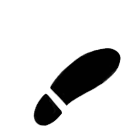 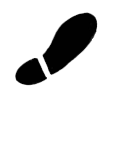 Our  Steps of Passion
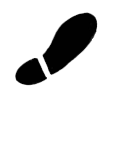 Win Win Proposition
Leverage on 
Domain Skills & 
Technical Know How
Unwavering Dedication
[Speaker Notes: www.Vectrae.com]
We Need Opportunity to Prove ….
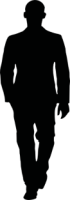 Our Winning Proposition
[Speaker Notes: www.Vectrae.com]
Thank you.
www.Vectrae.com
For your precious time and your attention.
VECTRAE INFOTECH PVT. LTD.
DELHI-NCR l BANGALORE l MUMBAI l HYDERABAD l PUNE
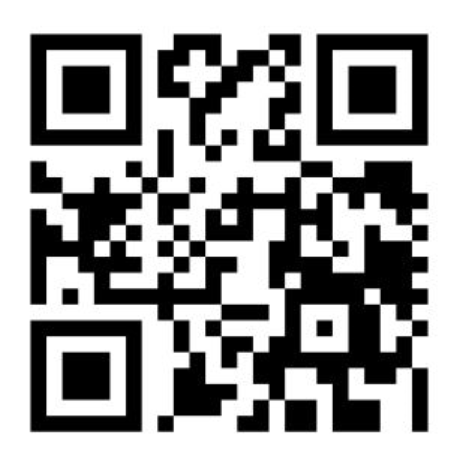 [Speaker Notes: www.Vectrae.com]